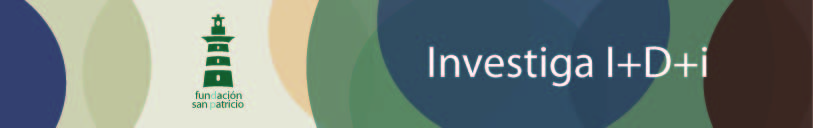 IX CONGRESO INVESTIGA I+D+i
CIENCIAS DEL ESPACIO

Basura espacial
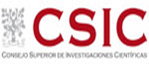 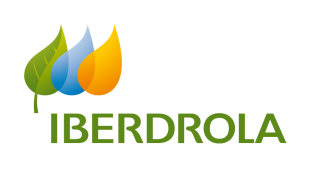 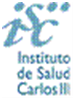 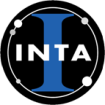 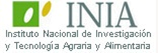 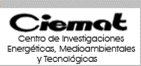 GRUPO INVESTIGADOR
Virginia Llena Velarde
Jaime López Galán 
Pablo Mateo Arconada
Eneko Pascual Perrino
María Pérez Losada
José Carlos Riego Mozas
Óscar Rodríguez García
Rongshen Wang
Ignacio Zugasti Martín
Pablo Baceiredo Macho
Ana Bañobre Martínez
Elsa Blanco Bausela
David Boces Obis
Beatriz Cerezo Albaladejo
Sofía de los Reyes Cañadas
Linette Delgado Meana
María Díez Alcaraz
Ruth Garnatcha Cardó
Alberto González Rodríguez
Secretario: Fermín Rey Fernández 
Moderadora: Eva García Martínez
HISTORIA
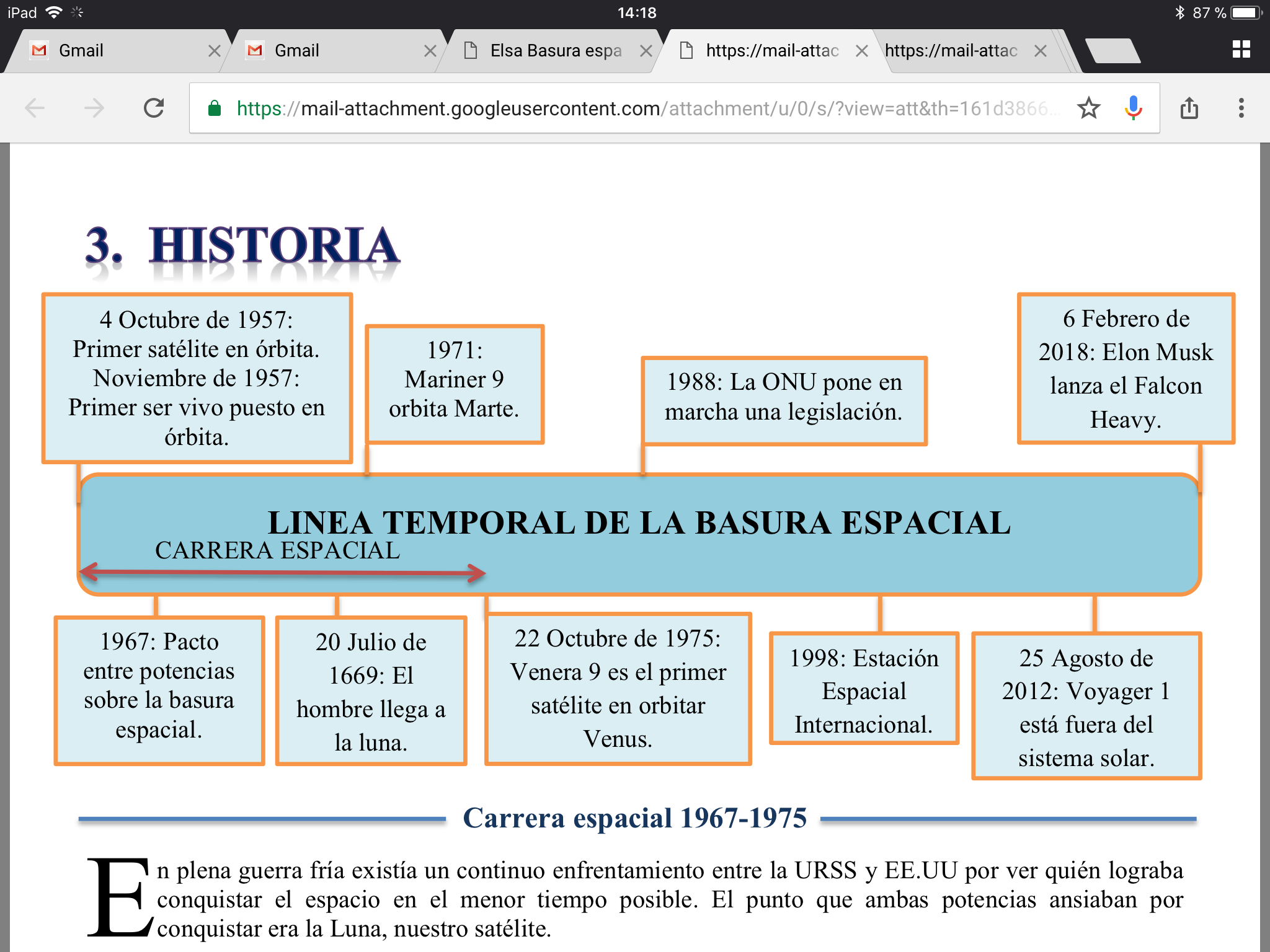 Carrera espacial 1967-1975
En plena guerra fría las potencias de EEUU y la URSS tenían como objetivo conquistar el espacio
Sputnik I:
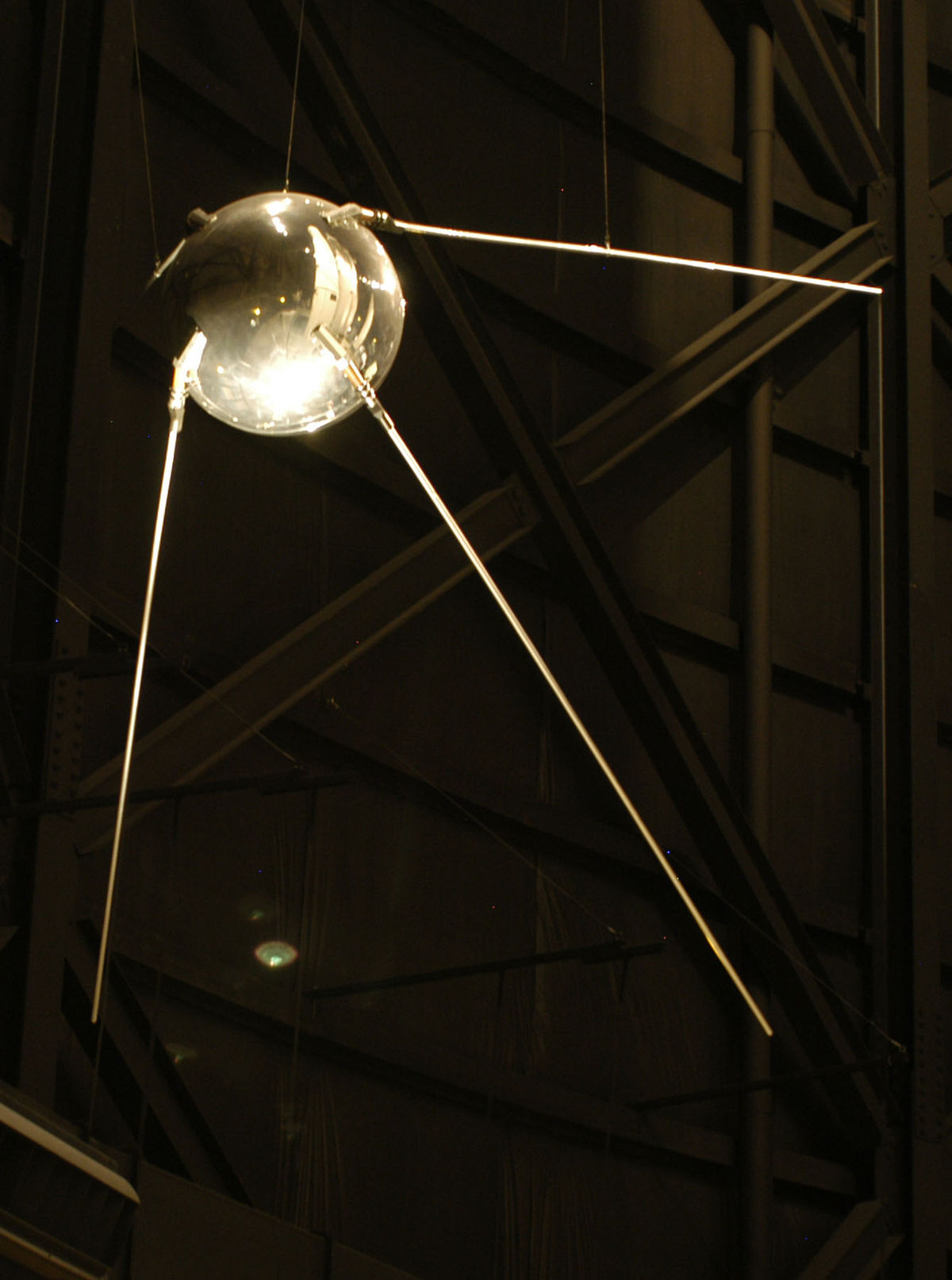 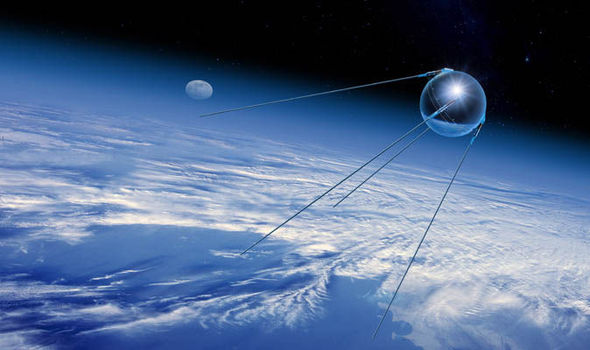 Sputnik II:
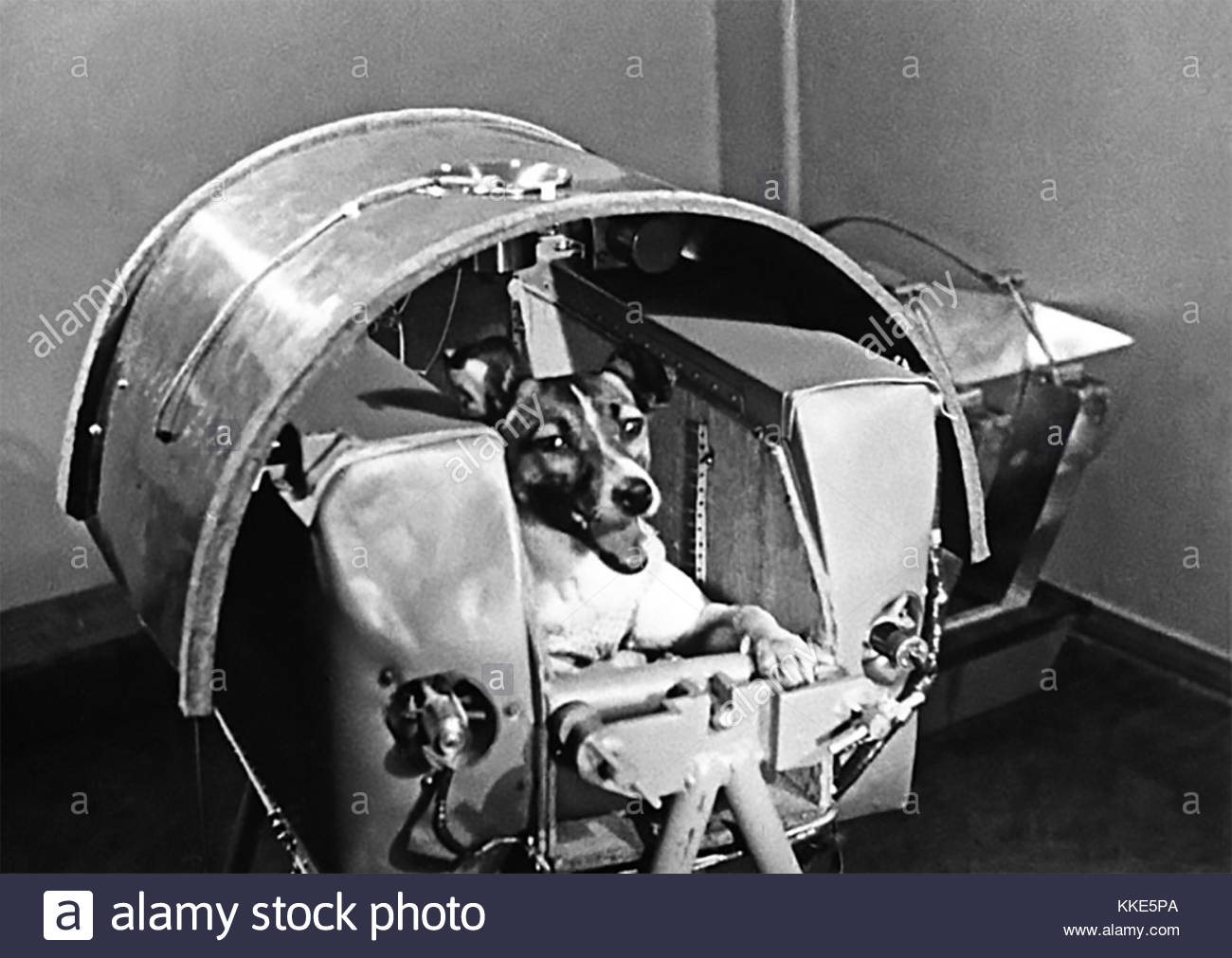 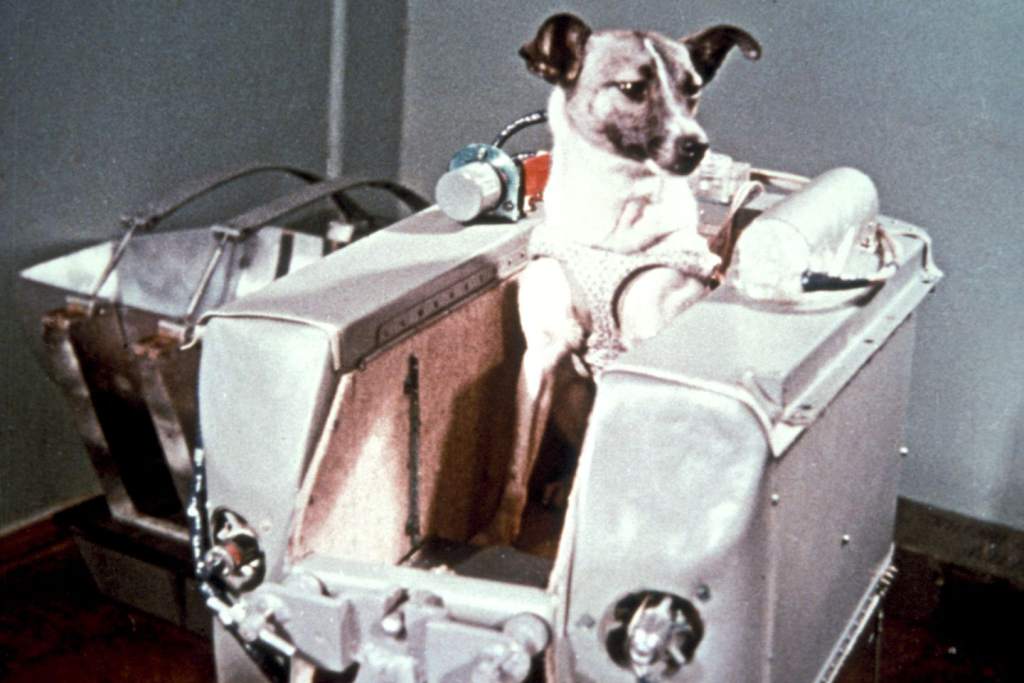 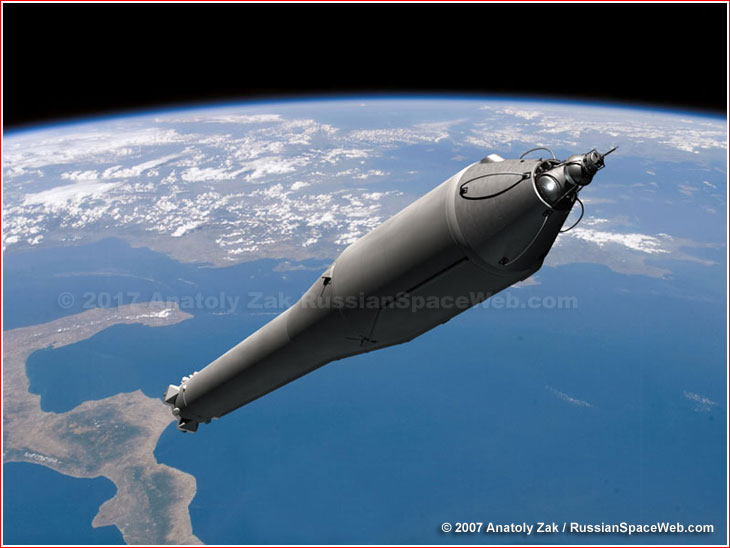 Apolo XI:
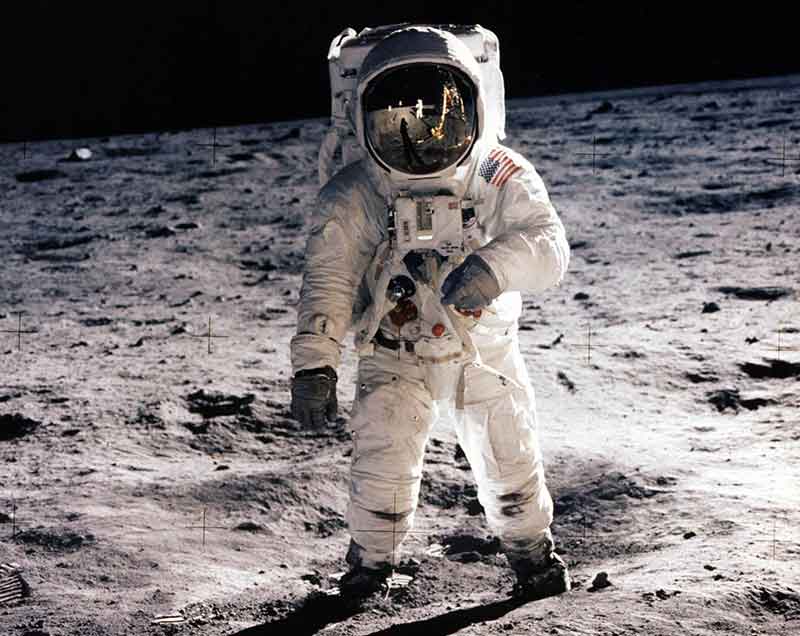 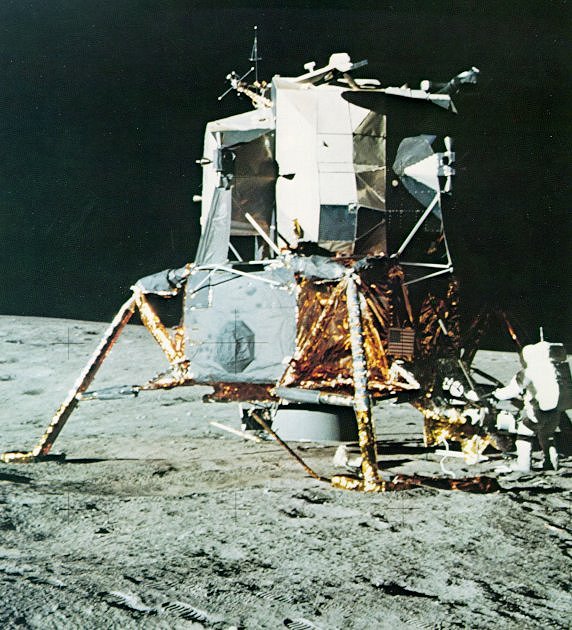 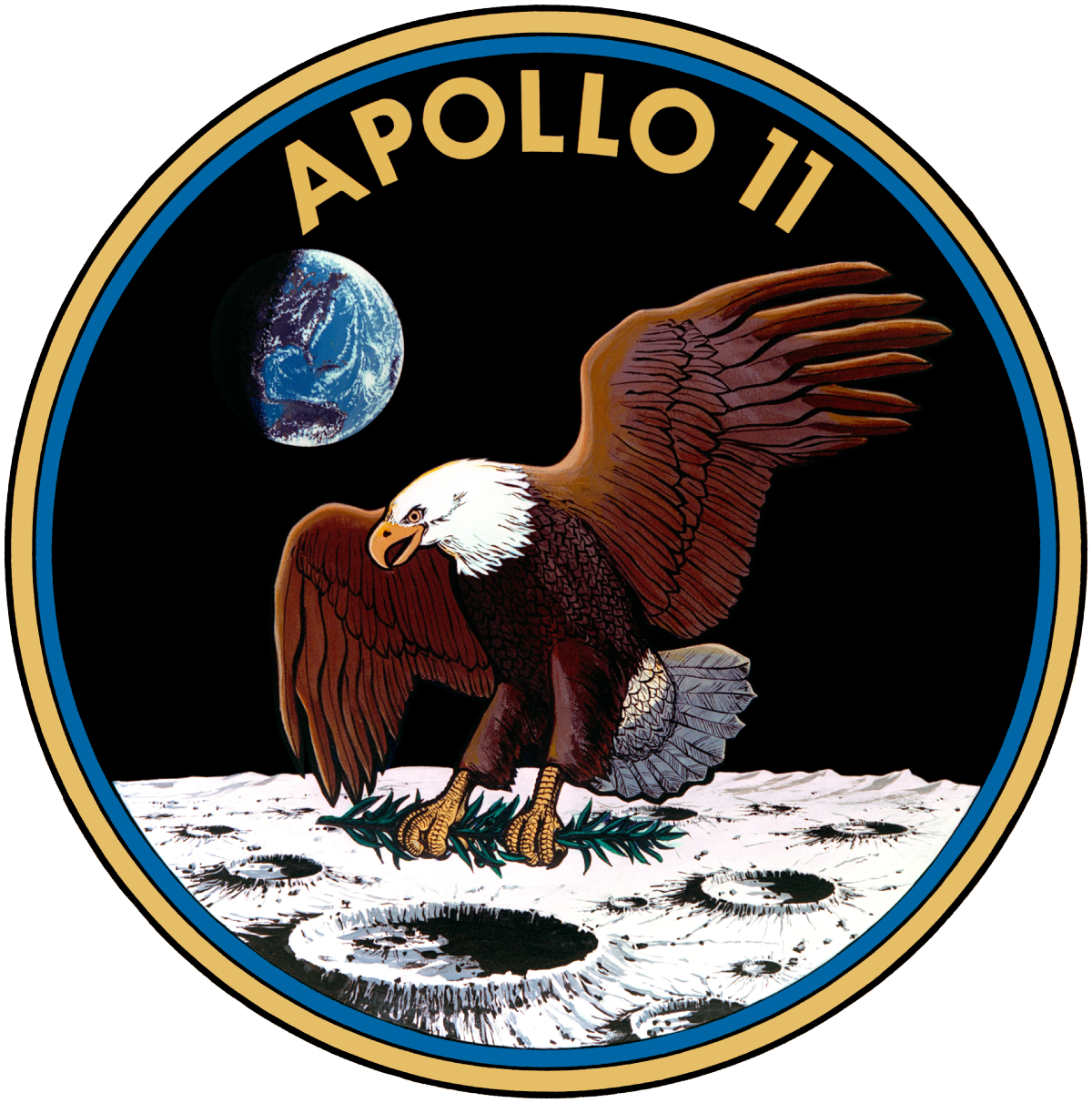 Voyager 9:
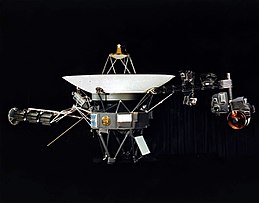 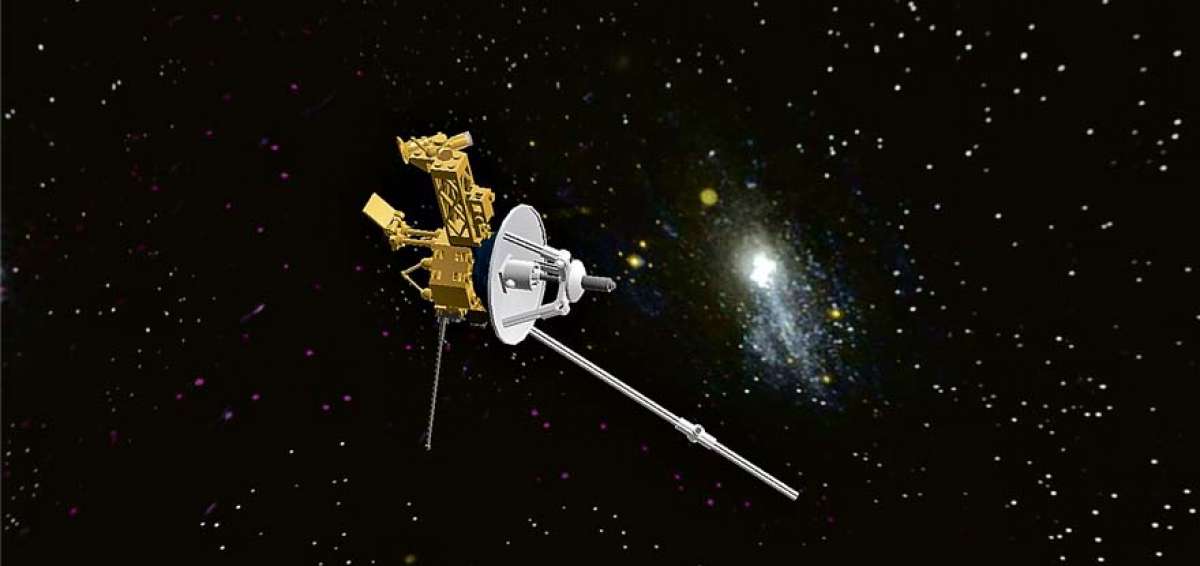 ¿Qué es?
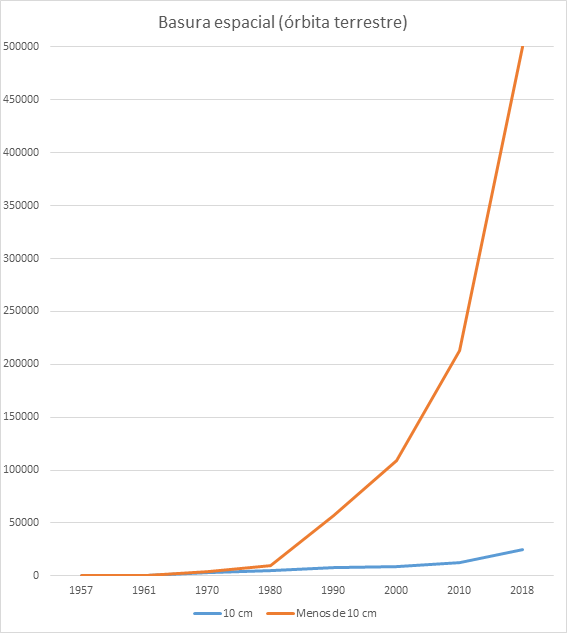 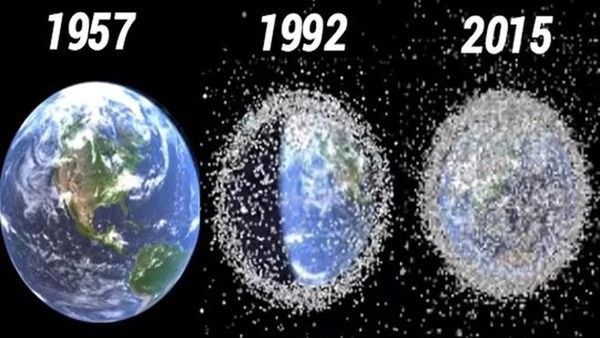 Material artificial (satélites, restos de otras misiones, etc)
¿Dónde se encuentra?
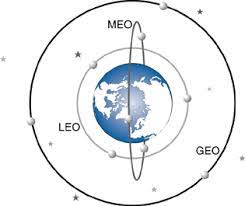 LEO:  2000 Km
MEO: 2000 -3600 Km
GEO:  35.786 Km
MECÁNICA ORBITAL
¿Por qué se mantiene en órbita la basura espacial?
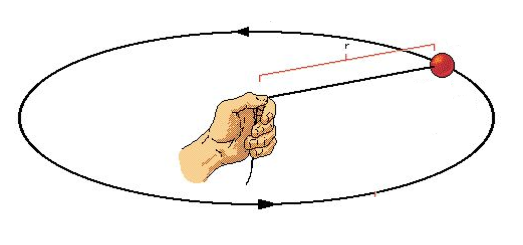 2 fuerzas: gravitatoria y centrífuga 
Satélites estables
MAGNITUD DEL PROBLEMA
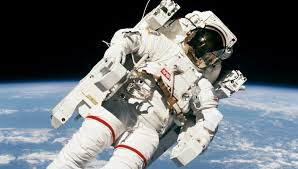 VELOCIDAD DE LOS RESIDUOS: 7 km/s 
SÍNDROME DE KESSLER 
BASURA EN OTROS CUERPOS CELESTES
PROBLEMAS TECNOLÓGICOS:
Interferencia Telecomunicaciones
Nuevas misiones espaciales
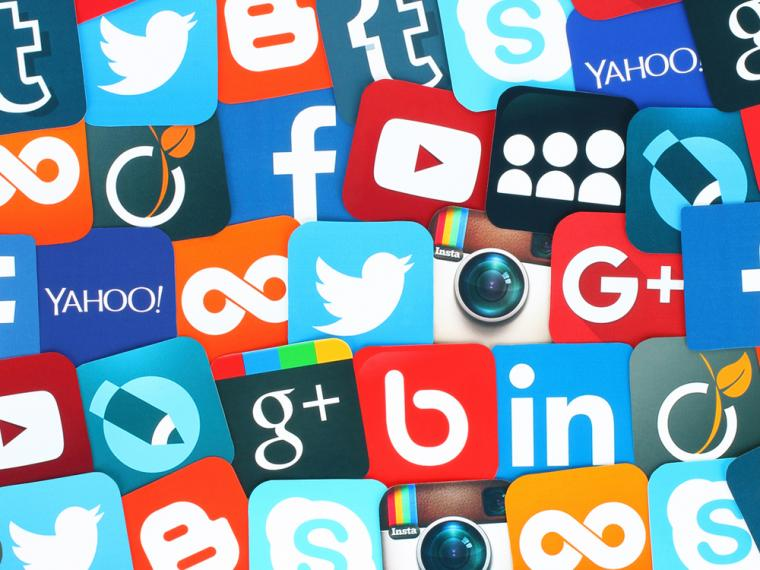 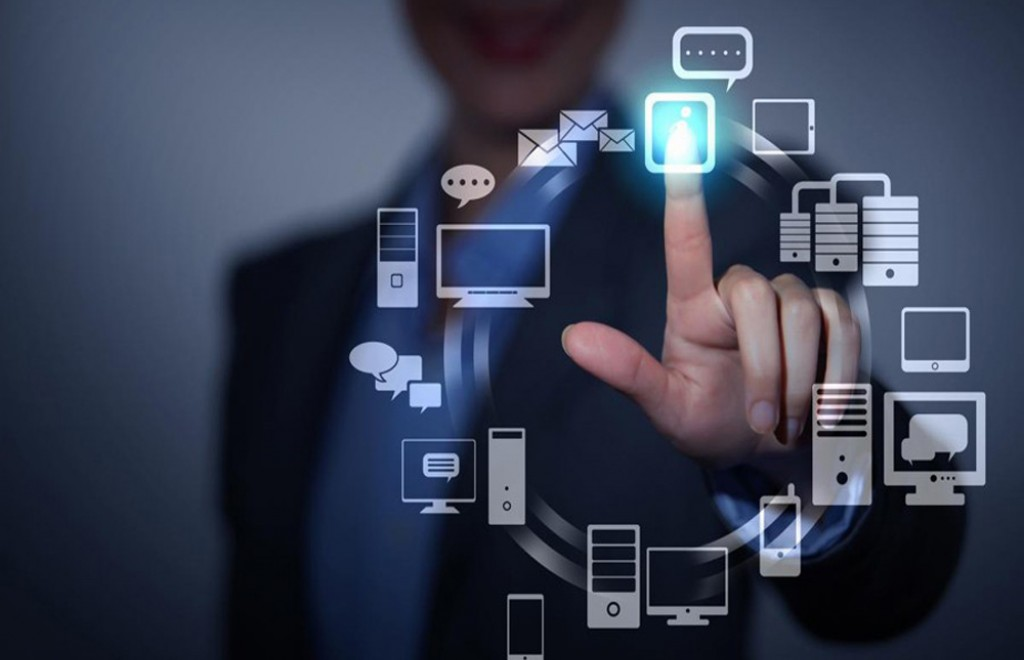 PROBLEMAS MEDIOAMBIENTALES:
Radiación (URSS/EEUU)
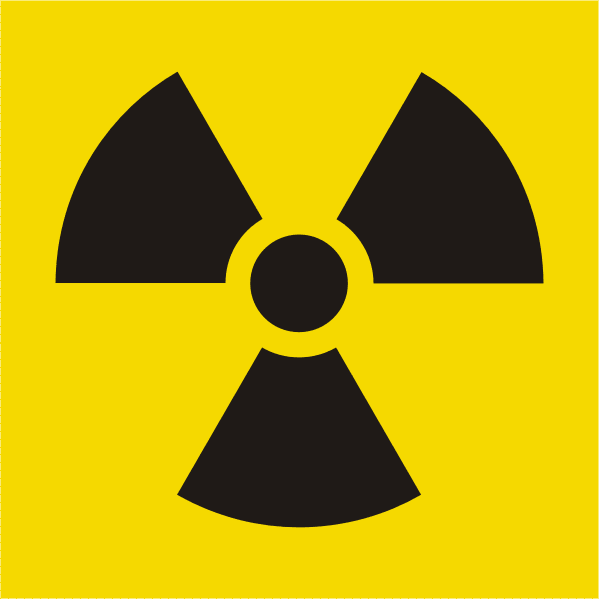 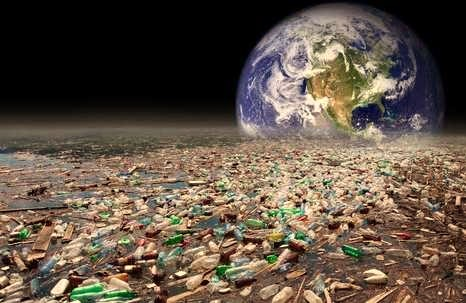 LEGISLACIÓN
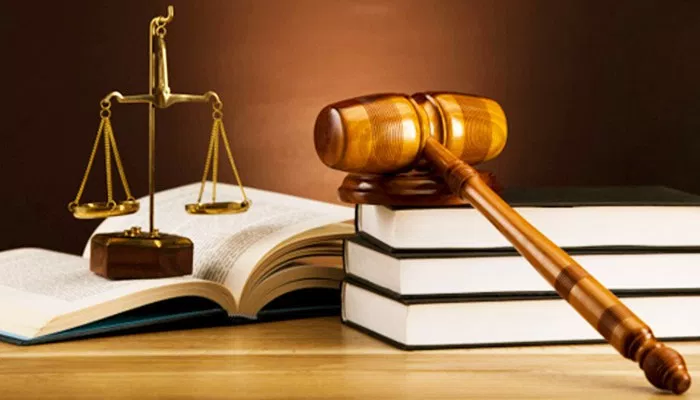 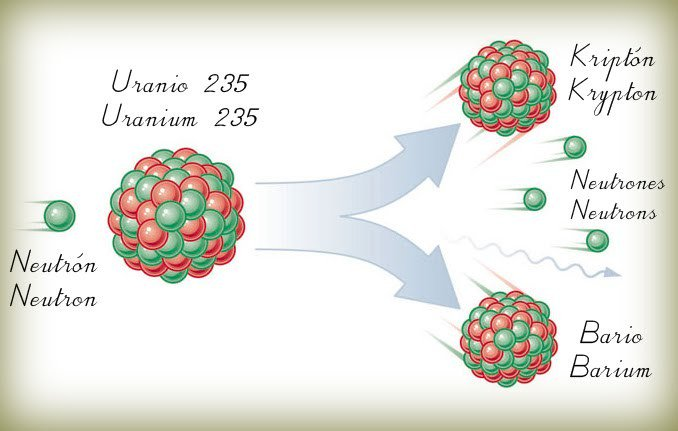 SOLUCIONES PLANTEADAS POR AGENCIAS ESPACIALES
PREVENCIÓN
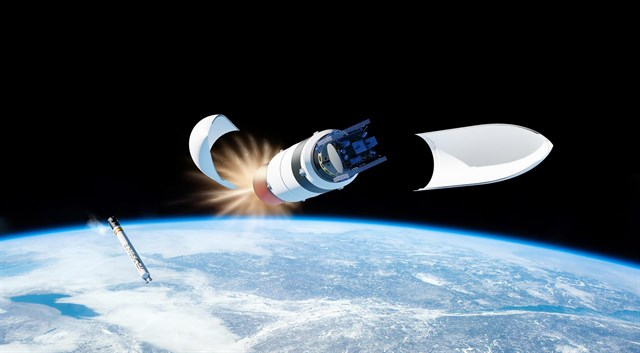 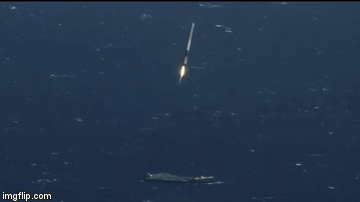 SOLUCIÓN (e.Deorbit)
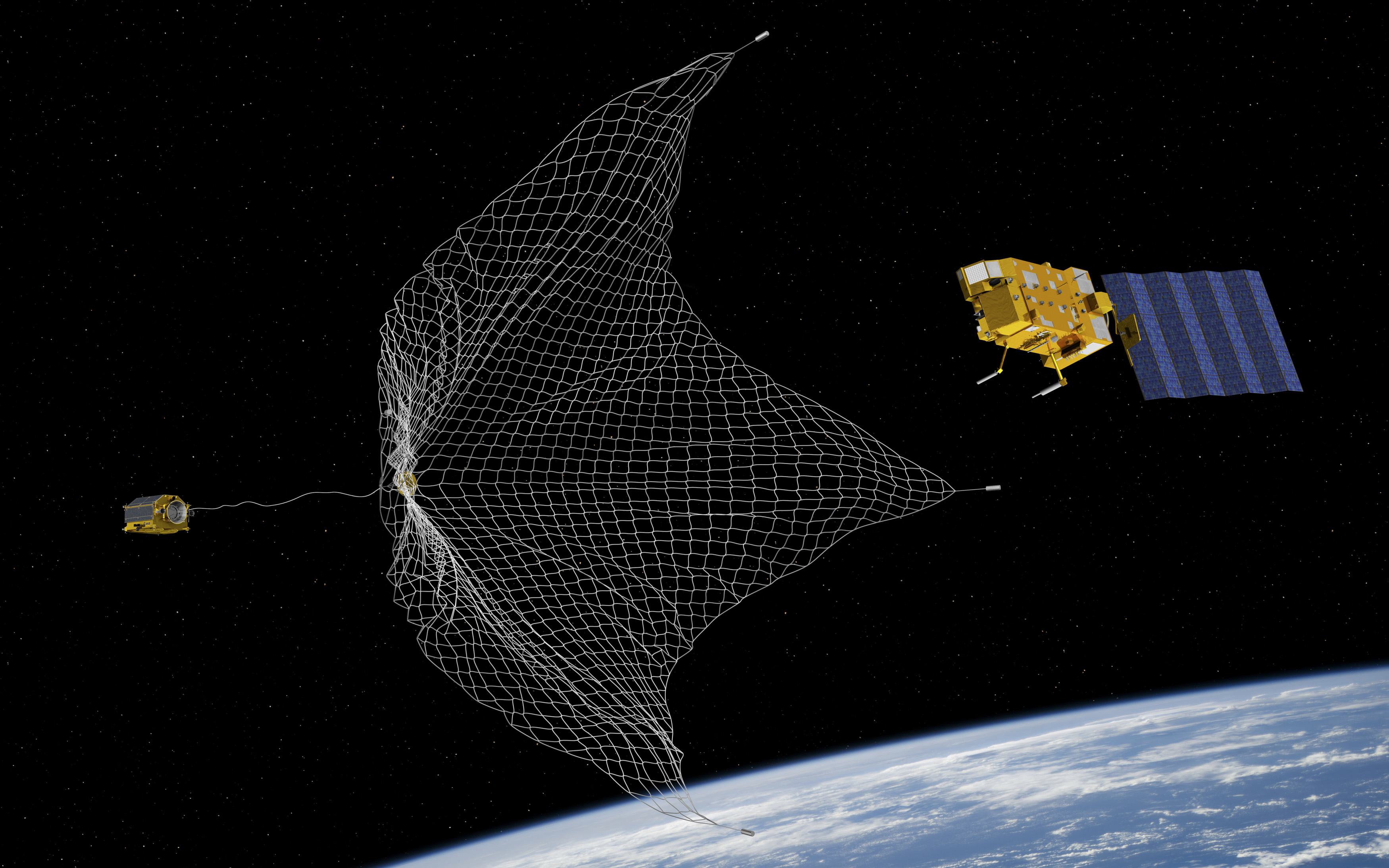 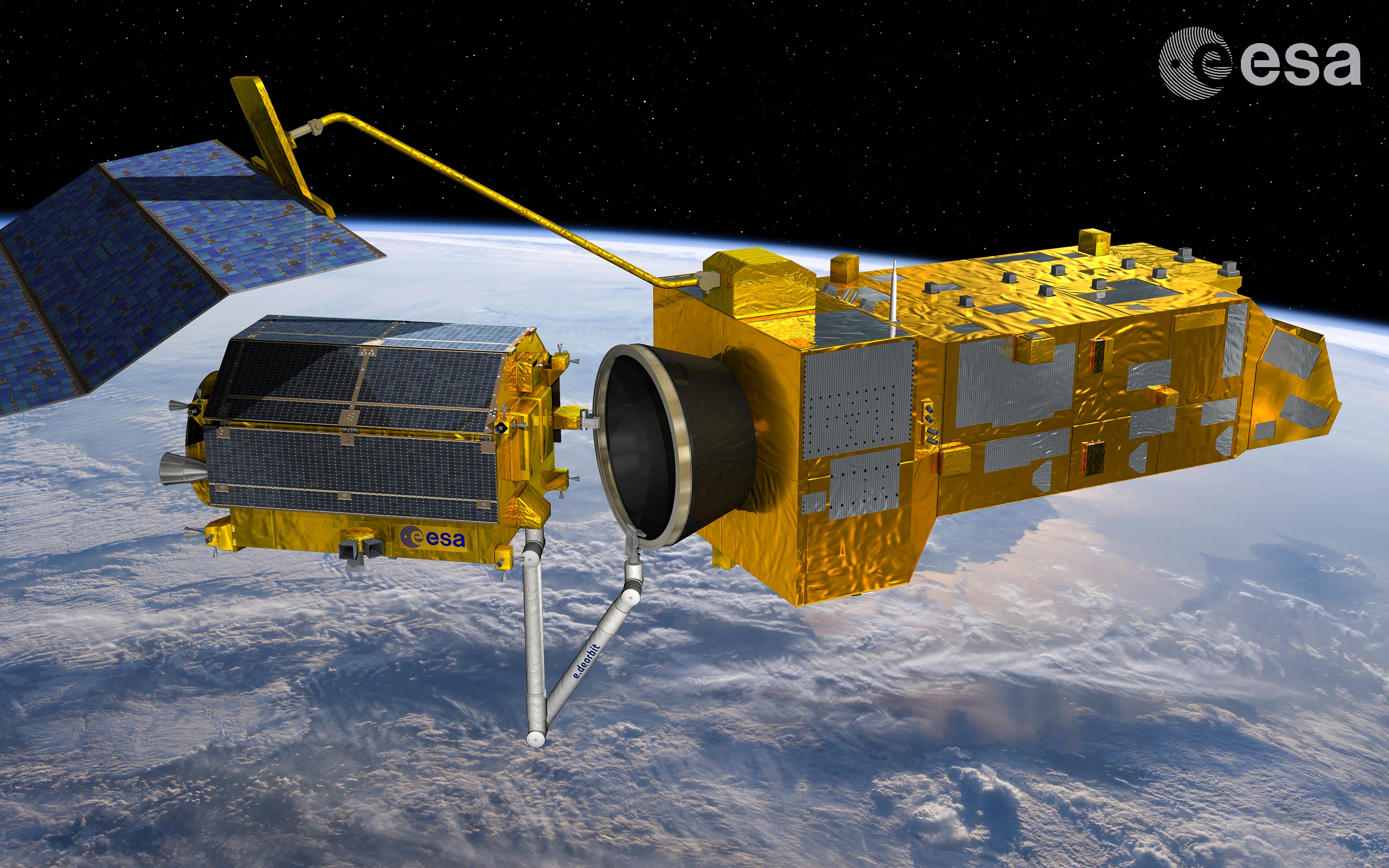 SOLUCIÓN (Rayo Láser)
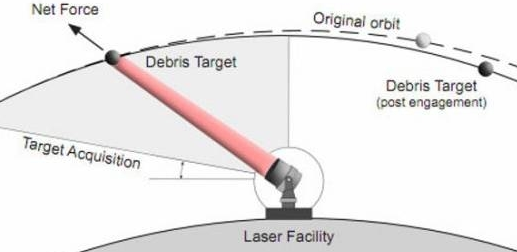 SOLUCIÓN (Punto Nemo)
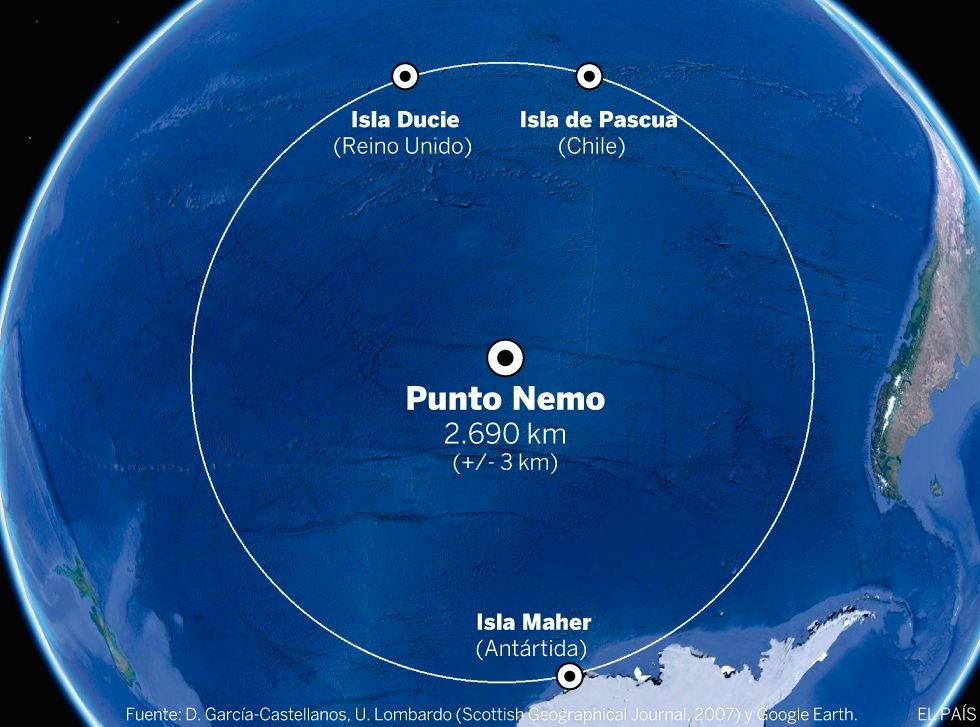 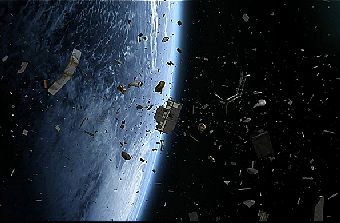 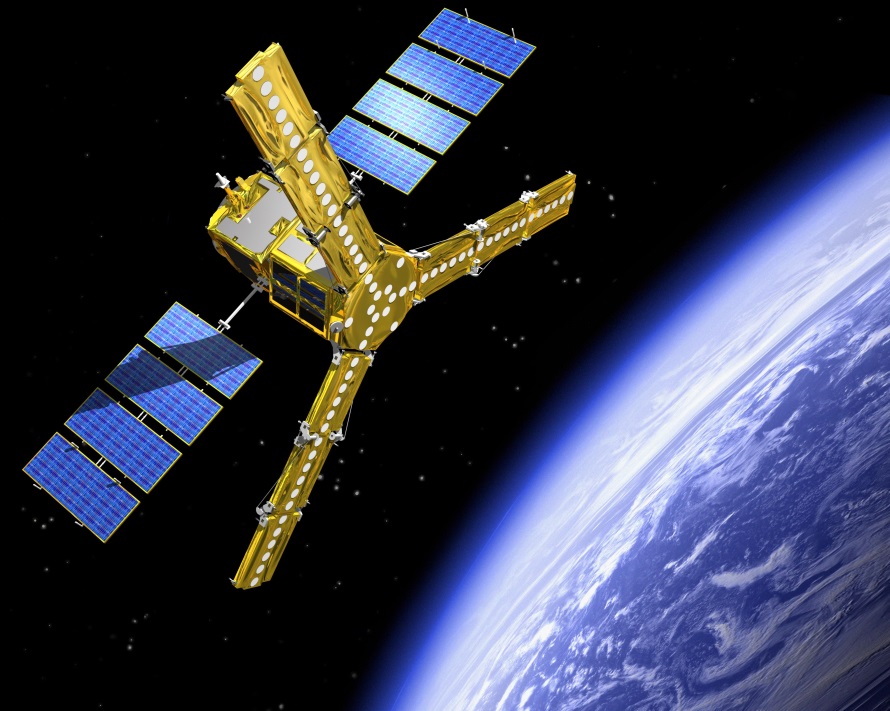 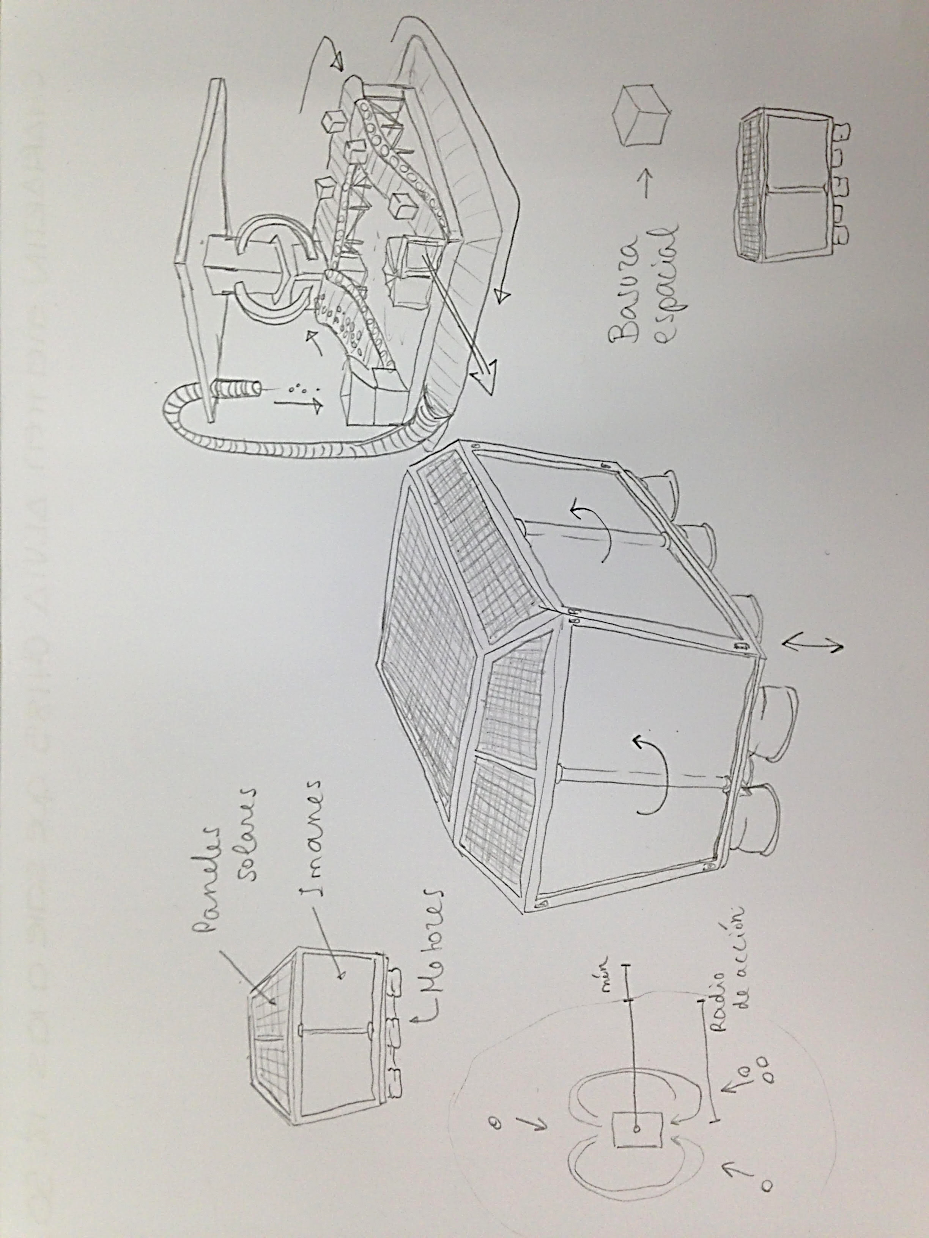 CDMD
Compact Debris Magnetic Device
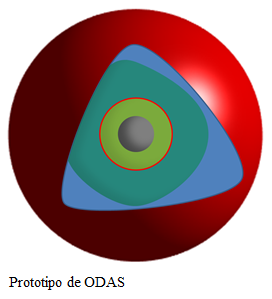 ODAS
Orbiting Debris Arresting System
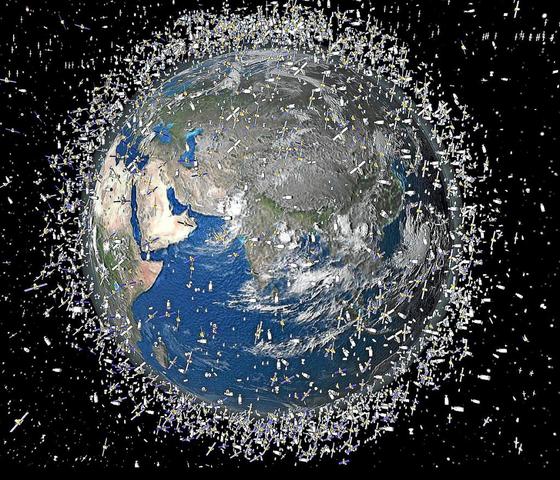 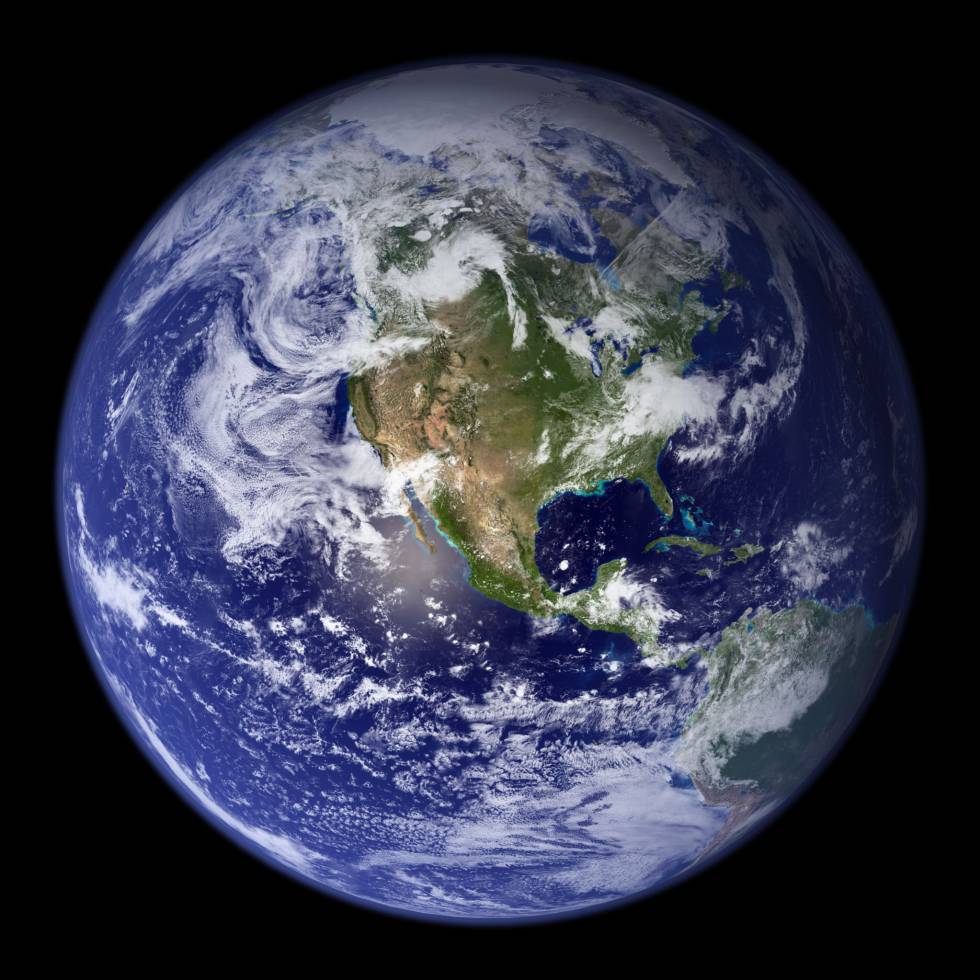 ¡MUCHAS GRACIAS!
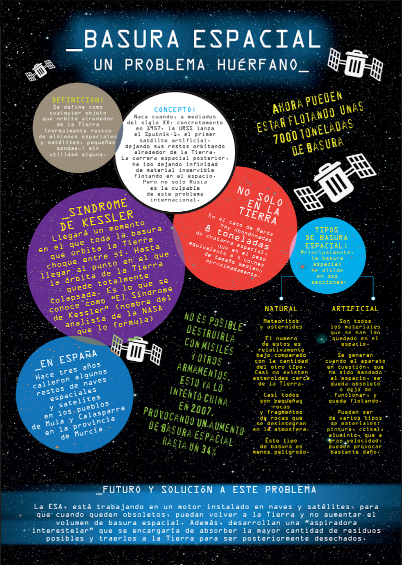